ЖИВОТНЫЙ МИР
Дидактическая игра
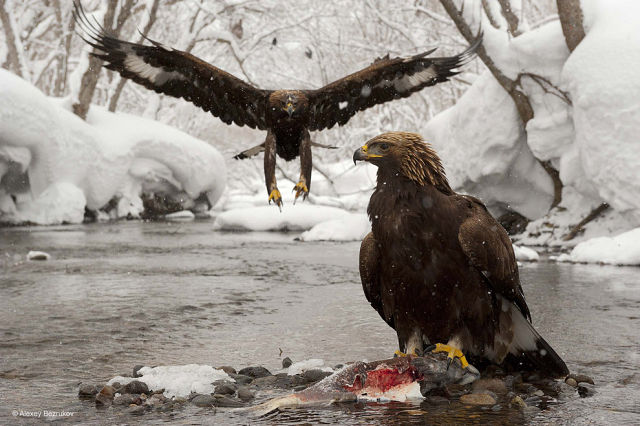 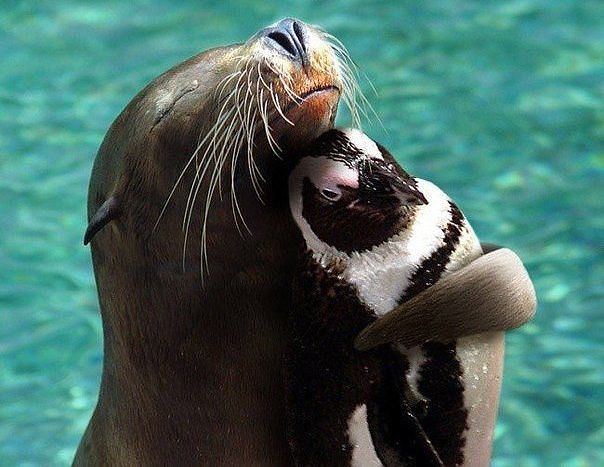 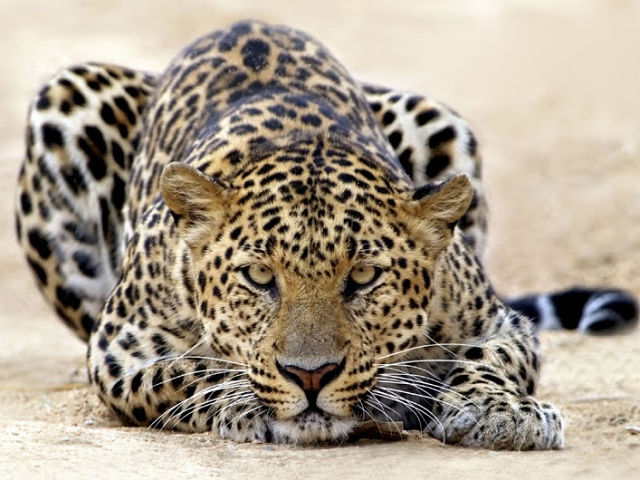 ПИНГВИН
Про полеты позабыл,
Крылья в ласты превратил.
Рыбку ловит среди льдин,
А зовут его ……
КОАЛА
Австралийский мишка
С круглыми ушами.
Листья эвкалипта 
Может есть часами.
МОЛОДЦЫ!!!